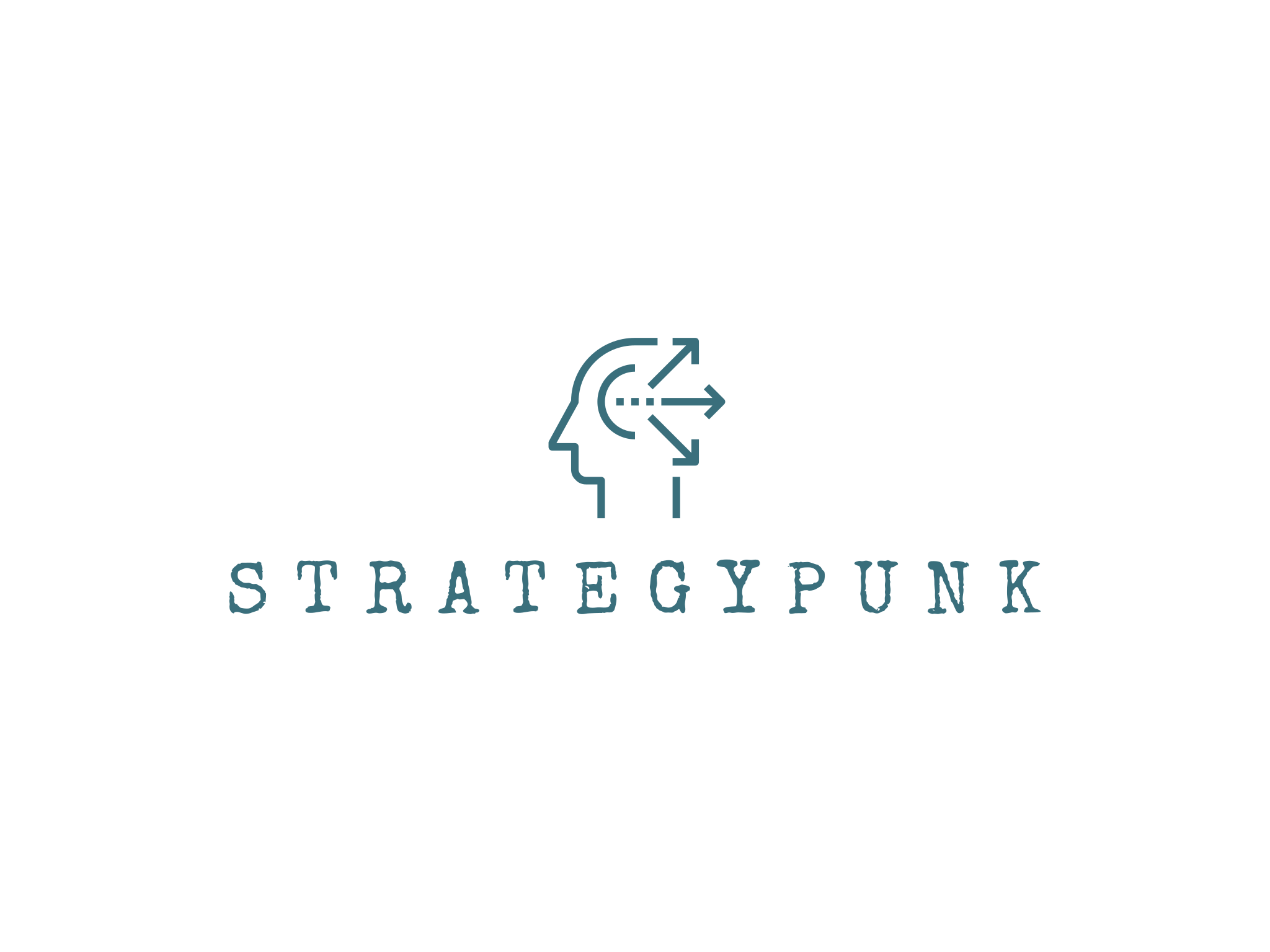 Nine-Field Matrix
Market Attractiveness / Competitive Strength
Protect
Position
Invest to
Build
Build 
Selectively
Invest or Grow
High
Earn Selectively
Harvest
Divest
Limited Expansion
 or Harvest
Build
Selectively
Selectively / Manage for Earnings
Market Attractiveness
Medium
Build
Selectively
Manage for
Earnings
Divest
Low
Low
Medium
High
Competitive Strength
www.strategypunk.com
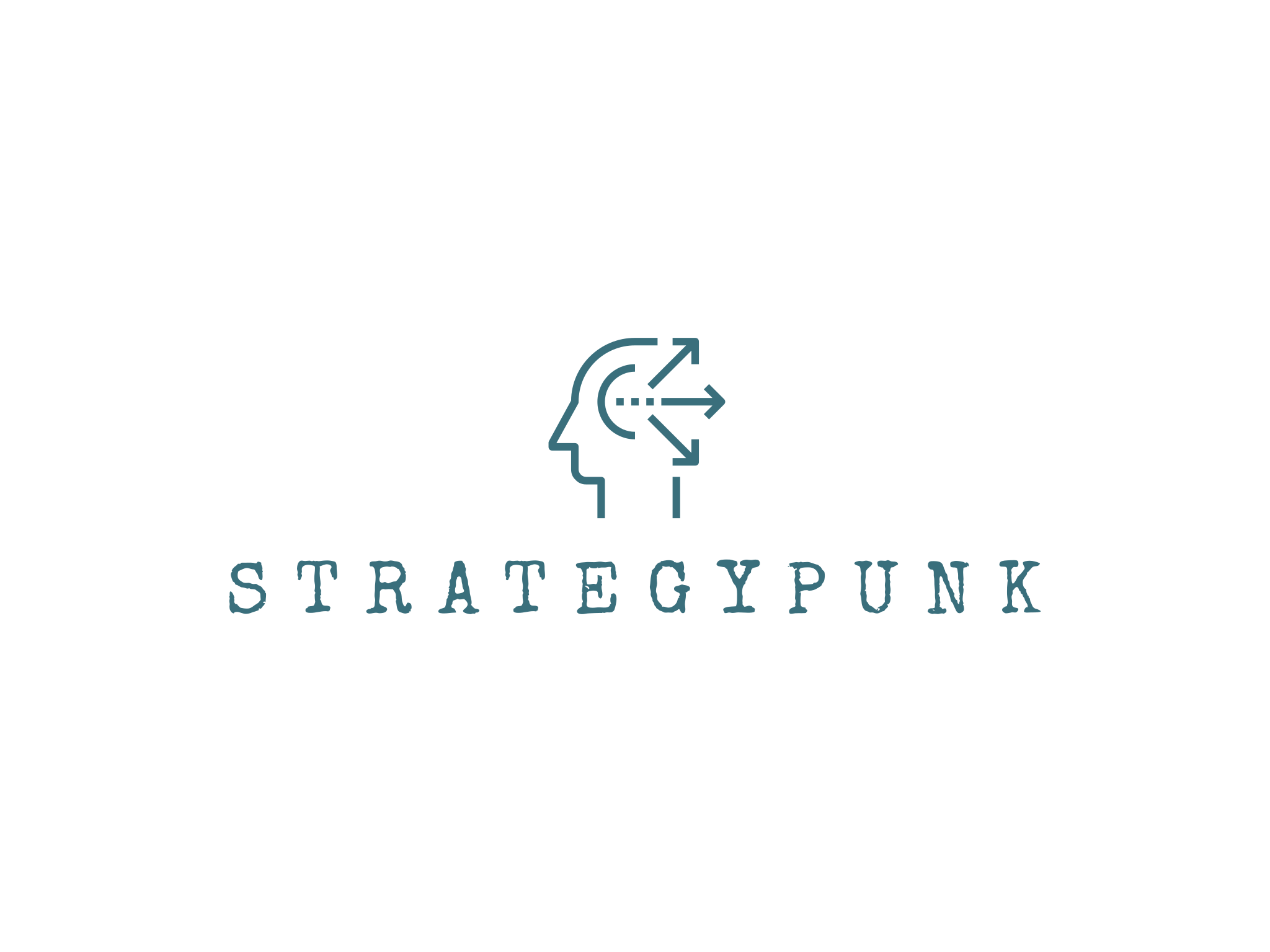 Nine-Field Matrix
Market Attractiveness / Competitive Strength
Description
Protect
Position
Invest to
Build
Build 
Selectively
This is a placeholder. You simply add your own text here. This text is fully editable.
This is a placeholder. You..
High
This is a placeholder. You simply add your own text here. This text is fully editable.
This is a placeholder. You..
Limited Expansion
 or Harvest
Build
Selectively
Selectively / Manage for Earnings
Market Attractiveness
Medium
This is a placeholder. You simply add your own text here. This text is fully editable.
This is a placeholder. You..
Build
Selectively
Manage for
Earnings
Divest
Low
This is a placeholder. You simply add your own text here. This text is fully editable.
This is a placeholder. You..
Low
Medium
High
Competitive Strength
Invest or Grow
Earn Selectively
Harvest
Divest
www.strategypunk.com
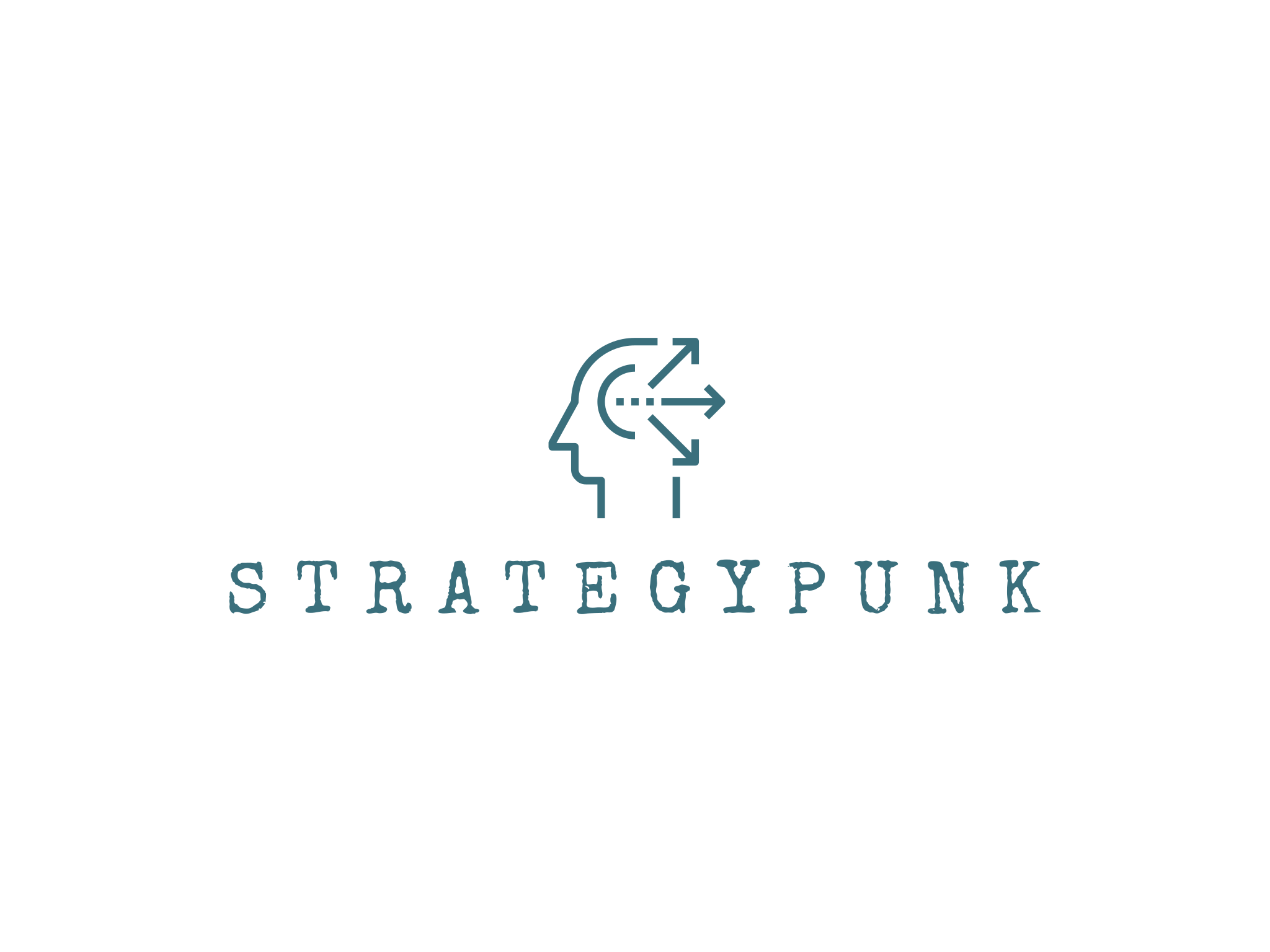 Nine-Field Matrix
Market Attractiveness / Competitive Strength
Leader
Try
Harder
Double or
Quit
High
Phased 
Withdrawal
Growth
Process with
Care
Market Attractiveness
Medium
Cash
Generator
Phased
Withdrawal
Divest
Low
Low
Medium
High
Competitive Strength
www.strategypunk.com
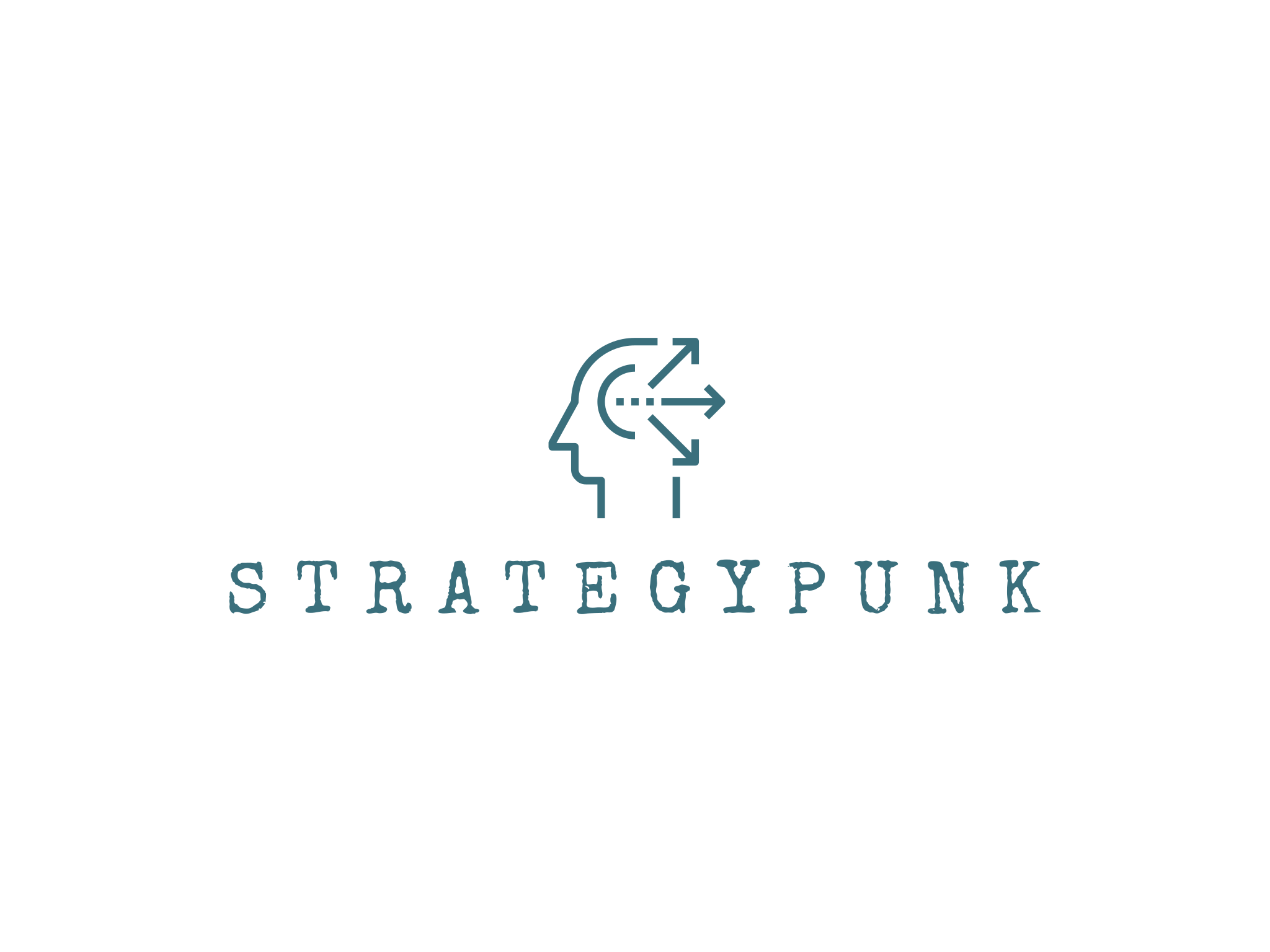 Nine-Field Matrix
Strength of your different business units or products
High
Industry / Market Attractiveness
Medium
Low
Weak
Medium
Strong
Competitive Strength of business unit or product
www.strategypunk.com
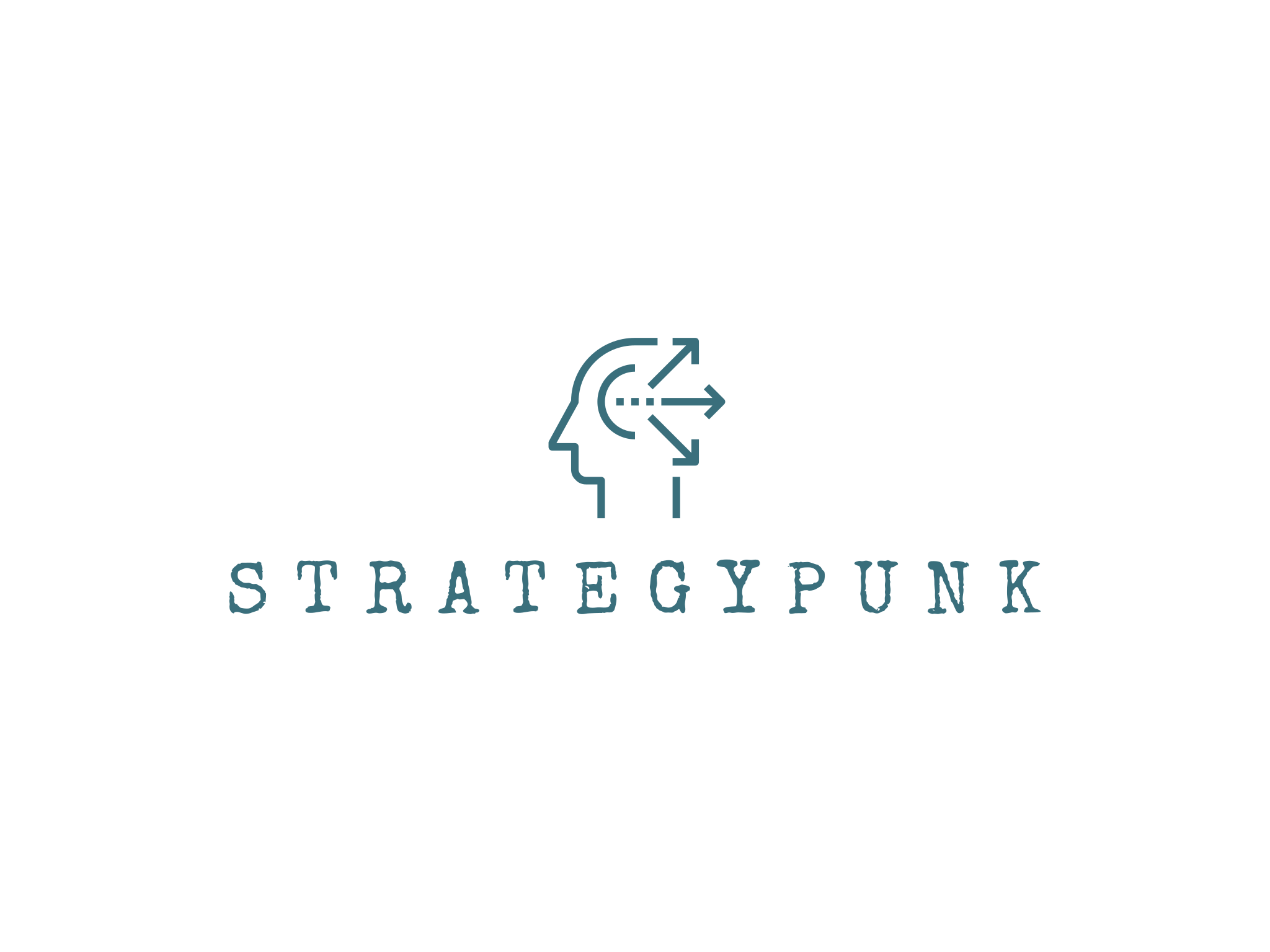 Email
Website
info@strategypunk.com
www.strategypunk.com
In case of questions, please contact us
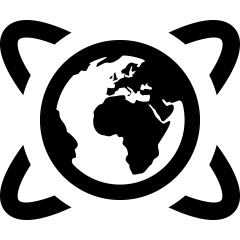 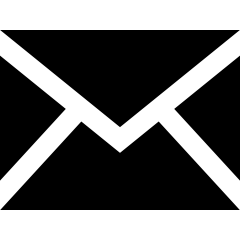